Challenges in Commercial Space Research and Development
Challenges in Commercial Space Research and Development

Presented by
Brian Rushforth
Manager
Innovation Division (ASZ-300)

September 21, 2022
AGENDA
Authorities
Stakeholder Challenges
Scope of AST R&D
R&D Focus Areas
Integration into the NAS
Centers of Excellence
Meeting the challenges
Authorities
Focused on Safety of the Uninvolved Public
Statutory Encourage, Facilitate, and Promote
Human Spaceflight Moratorium – Ends 2023?
Licenses, Not Certificates for ALL U.S. Companies
Safety Standards – 1 X 10-6
Outer Space Treaty of 1967 – Ambiguities
Stakeholder challenges
Congress
Industry
Fail Forward Fast
Proprietary Research
Academia
THE SCOPE OF AST R&D
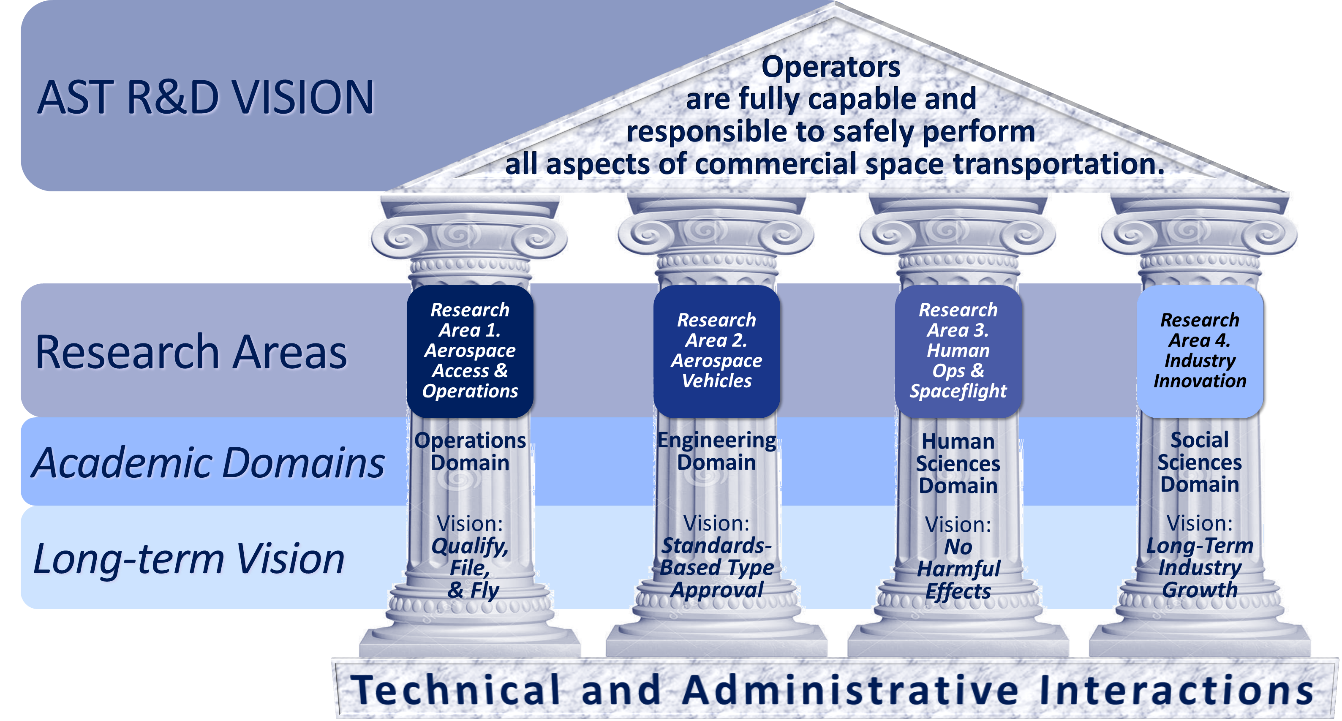 FAA AST’s mission goals:
Safety of uninvolved public
Encourage, facilitate, and promote industry
Continuous improvement of human space flight safety
Current R&D Focus areas
LOX/Methane (Complimentary with NASA & USSF)
Human Space Flight
Orbital Debris Mitigation
Vehicle/Occupant Safety
Center of Excellence for Commercial Space Transportation
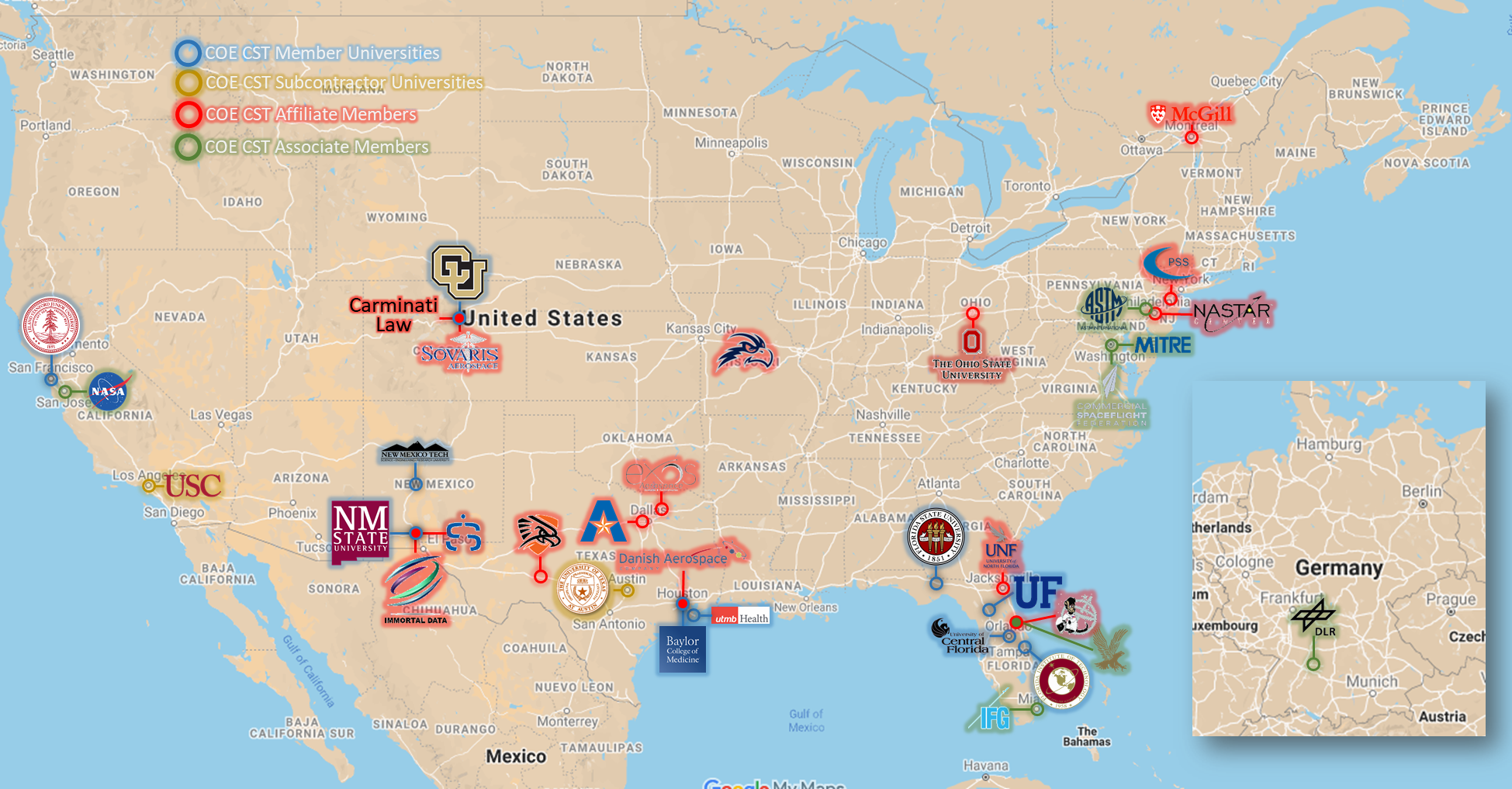 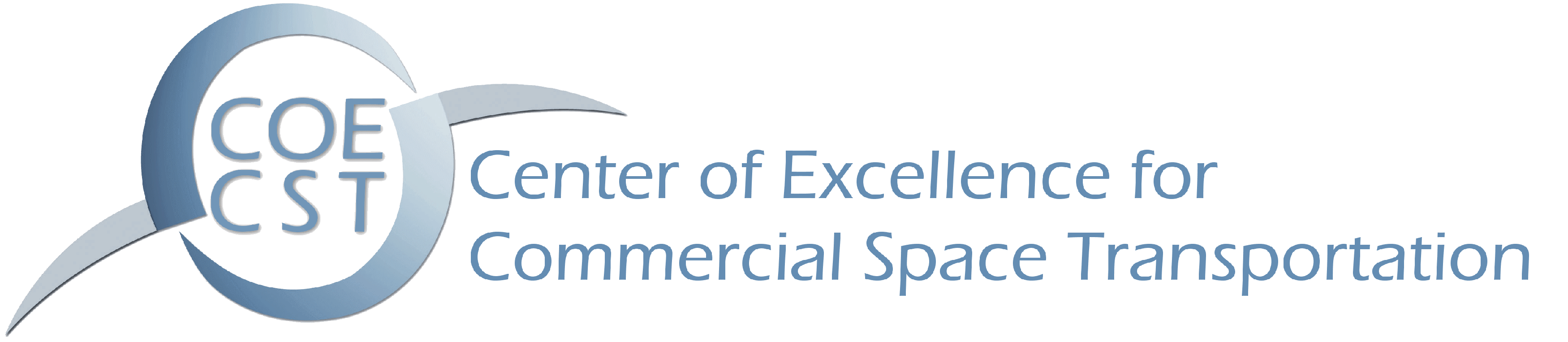 CLOSED
As of 19 Aug 2022
Integration into the Nas
Commercial space launches cause less than 0.5 percent of delays
Space Data Integrator Prototype
No longer AST focus
Coordinating with ATO
Meeting the Challenges
Developing regulations, standards, and guidance
Formalizing internal processes
Research Alliance
Communication, Communication, Communication